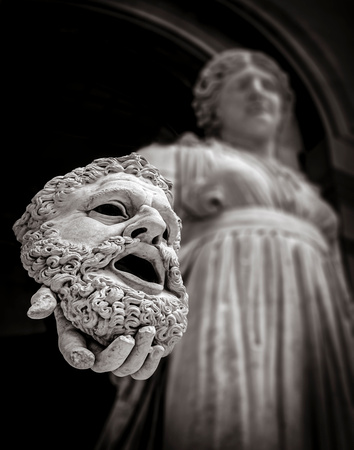 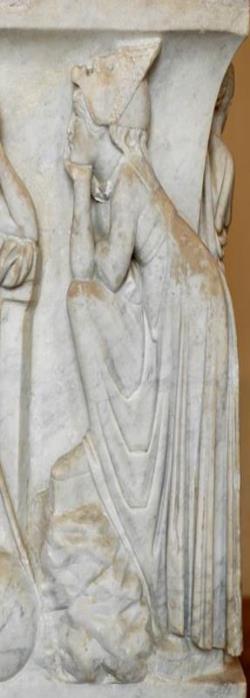 La tragedia greca
Eschilo Le Supplici
Sofocle Le Trachinie
Euripide Le Troiane
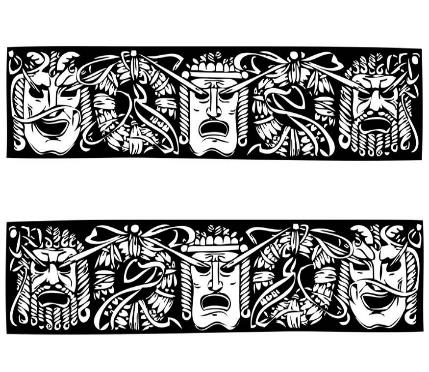 Flavia  Giontella  Beatrice Marsili 
Elena Sorgente
Liceo Classico Giulio Cesare - Roma 2a  E - 2017/2018
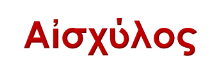 (525 a.C. - 456 a.C. circa)

«Cominciò a scrivere drammi da giovane rivelandosi ben superiore ai suoi predecessori per la poesia, l’apparato scenico, la fastosità coreografica, l’abbigliamento degli attori, la grandiosità del coro…» 
		Laurent. XXXII, 9, X sec. 


Fu inciso sul suo sepolcro: 

«Questa tomba della fertile Gela racchiude il corpo di Eschilo ateniese, figlio di Euforione. Il suo valore ben noto potrebbe dirlo il bosco di Maratona e il medo dalla lunga chioma che lo conosce».
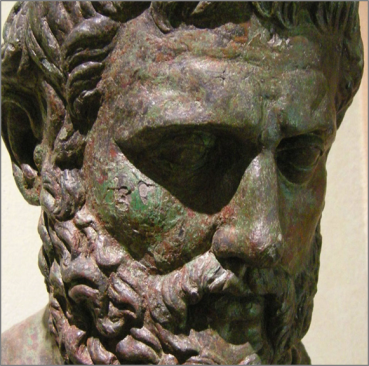 Σοφοκλῆς
(496 a.C. - 406 a.C.)


Partecipa con successo alla vita politica ateniese. Fu amico di Pericle con cui fu stratega nella spedizione a Samo.

 
La sua carriera letteraria fu brillante, vincendo la gara con Eschilo.  


La sua ultima opera, Edipo a Colono, contiene il più bel canto alla gloria di Atene.
Εὐριπίδης
(485 a.C. ad Atene – 406 a.C.) 

Segnato dalla lunga e rovinosa guerra del Peloponneso i suoi personaggi sono disorientati, instabili.

 E’ il più giovane e il più innovatore dei grandi tragediografi ateniesi del 5° sec..
Umanizza gli eroi del mito tradizionale, mostra interesse per il carattere dei personaggi e in particolare delle figure femminili, dibatte sulla scena temi politici, religiosi, filosofici. 

Il suo influsso sul teatro posteriore sarà enorme.
Danao ed Egitto, fratelli, avevano fondato una diarchia. Danao aveva cinquanta figlie, le Danaidi; Egitto aveva imposto la legge che costoro sposassero i cugini Egizi, anch’essi di cinquanta.
Secondo l’oracolo un nipote avrebbe ucciso Danao; allora questi vieta il matrimonio e le Danaidi, rifiutato il matrimonio, fuggono nell’Argolide e supplicano Pelasgo, re di Argo, a concedere loro ospitalità.
Il re è esitante, ma finisce dopo aver consultato il suo popolo, con l’accondiscendere. Mentre le donne intonano un canto di riconoscenza, il messo informa dello sbarco degli Egizi, arrivati per rapire le Danaidi. Pelasgo si oppone e guerra è.
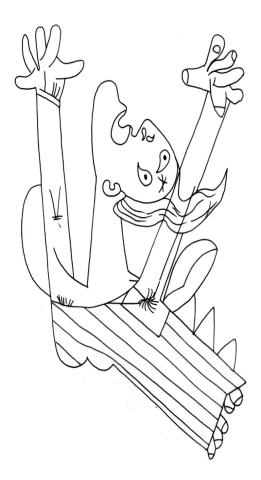 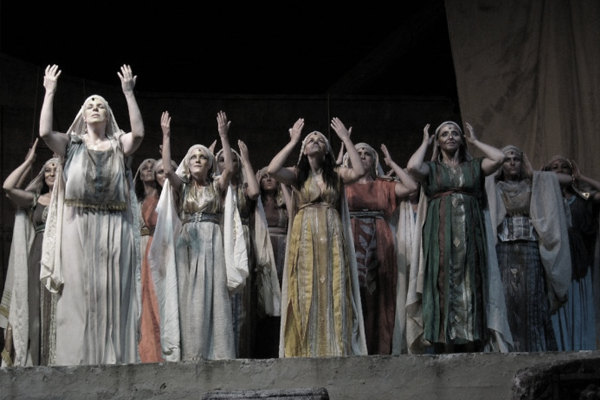 Ἱκέτιδες
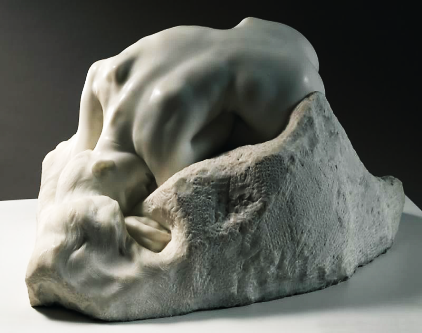 La Danaide, Auguste Rodin (1889)
Guernica, part. Picasso (1937)
Deianira, col figlio Illo, attende il ritorno di Eracle, suo marito. Sopraggiunge la notizia del ritorno dell'eroe che porta con se una bellissima  principessa, Iole, bottino di una guerra che Eracle stesso ha scatenato pur di avere la splendida fanciulla che intende fare sua nuova sposa, ripudiando Deianira.
Tραχίνιαι
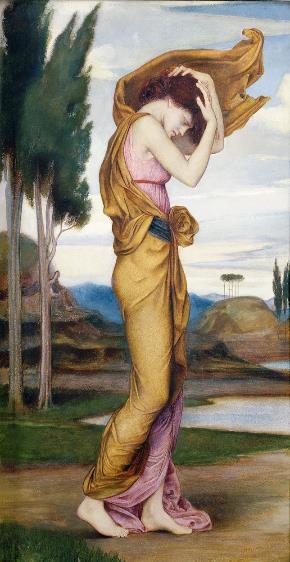 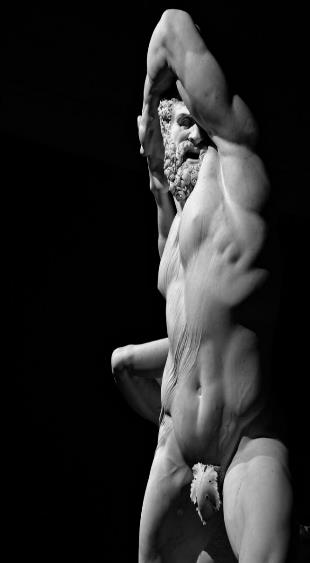 Il dolore acceca la donna che ricorda un episodio della sua giovinezza avvenuto dopo l'uccisione, da parte di Eracle, del centauro Nesso, che aveva tentato di sedurla. Il centauro, morente, le aveva rivelato che il suo sangue era un potente filtro d'amore.  L'aveva perciò esortata a raccoglierlo e a conservarlo: un giorno le sarebbe potuto servire per legare di nuovo Eracle a se. 
Aggrappata a questa speranza, la donna intride una tunica, col sangue del centauro e la manda in dono al marito. Eracle, la indossa, ma subito è assalito da atroci dolori e sente il suo corpo disfarsi. Il sangue di Nesso che impregnava la tunica era un potente veleno. L'eroe, venuto a sapere la verità e ingiuriando la sposa,  fa erigere una pira sulla sommità del monte Oeta e, prima di gettarvisi sopra, ordina al figlio Illo di sposare Iole. Deianira, nel frattempo, presa dal dolore, si è data la morte.
Eracle e Lica, Antonio Canova, 1795-1815
Deianira, Evelyn de Morgan, 1878
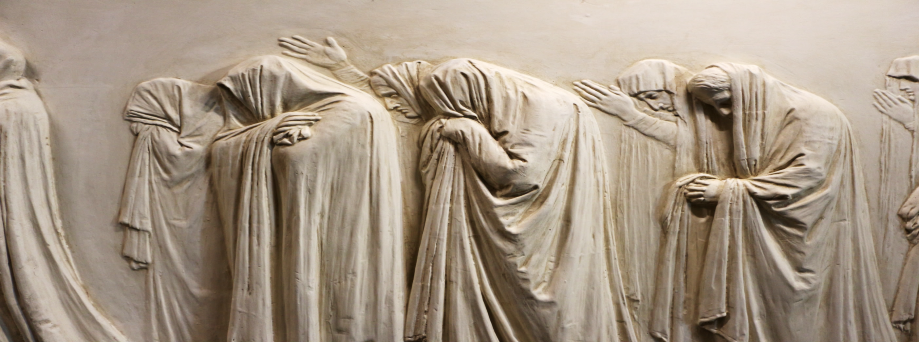 Τρώαδες
Ecuba e le donne troiane offrono il peplo a Pallade, Antonio Canova, 1790-92
Le «Troiane», rappresentata nel 415 a.C., tratta del misero destino di schiavitù che attende le donne troiane, dopo la caduta della loro città: Ecuba, in scena dall’inizio alla fine del dramma, sarà assegnata ad Odisseo, Cassandra ad Agamennone, Polissena immolata sulla tomba di Achille, Andromaca sarà di Neottolemo. Anche il piccolo Astianatte verrà sacrificato alla causa dei vincitori, facendolo precipitare dalle mura per decisione di Odisseo.
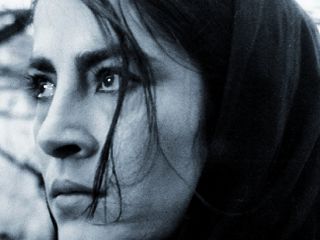 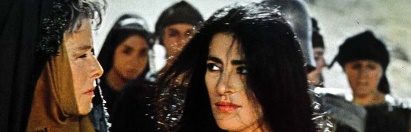 Dei Greci compaiono in scena solo l’araldo Taltibio e Menelao, che intende riportare in patria Elena perché sia condannata a morte per il suo tradimento e per i tanti lutti inflitti ai Greci, destinati a subire, benché vittoriosi, un amaro ritorno in patria. 
La conclusione della tragedia è desolante e senza sbocchi catartici: Troia è data alle fiamme ed Ecuba e il coro delle Troiane si avviano tristemente alle navi greche, verso una meta non conosciuta, dopo aver eseguito un ultimo patetico commo.
Scene tratte dal film Le Troiane, 1971
“Zeus, perché hai dunque messo fra gli uomini un ambiguo malanno, portando le donne alla luce del sole?”
Euripide, Ippolito, 616-617
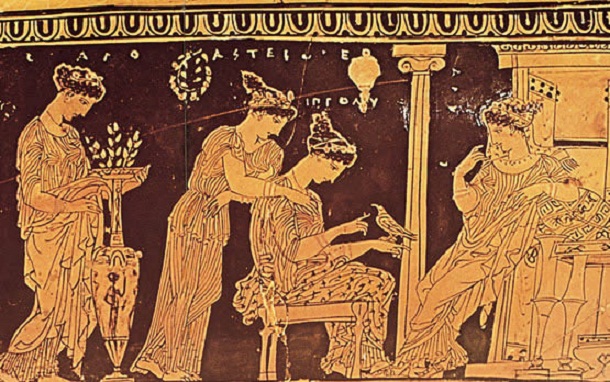 Le donne dell’uomo ateniese
“abbiamo le etère per il piacere, le mogli perché ci diano figli legittimi 
  e sorveglino fedelmente il nostro patrimonio”  Demostene – Contro Neera, 122
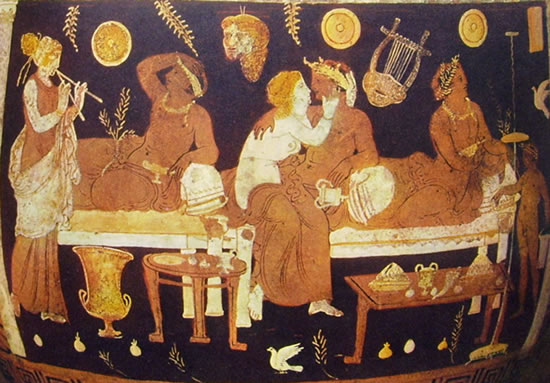 γυνή
ἑταίραι
esclusa da vita politica e sociale
nessuna educazione 
matrimonio subito dopo pubertà
imprigionata nel gineceo 
gestisce l’οἶκος e genera figli
ammesse alla vita sociale 
colte ed istruite  
relazioni non vincolanti 
maggiore libertà di movimento
compagne di banchetto
Platone “femminista”?
posizione ambigua riguardo alle donne 

Repubblica: se educate come maschi possono avere gli stessi ruoli 

Leggi: necessità del matrimonio e del controllo da parte del marito “perché per natura più inclini a nascondersi e all’astuzia”

Timeo: “tutti quelli che, nati uomini sono stati codardi e son vissuti nell’ingiustizia (…) probabilmente si mutarono in donne nella seconda generazione”
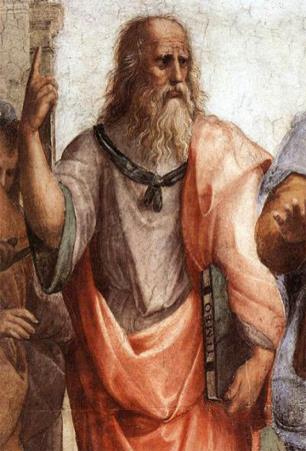 La scuola di Atene, Raffaello
Aristotele misogino
inferiorità femminile su base biologica 

passività nella riproduzione 

donna come materia priva di logos e uomo come forma

carente di volontà per controllare gli istinti
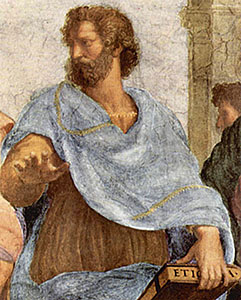 La scuola di Atene,Raffaello
“Il maschio è più adatto al comando della femmina, l’uno è per natura superiore, l’altra è comandata”
Socrate controcorrente
“La natura femminile non è naturalmente inferiore a quella dell’uomo” Senofonte Simposio 2,8-9
non inferiorità biologica ma mancanza di educazione

non solo maternità ma possibile realizzazione personale e intellettuale
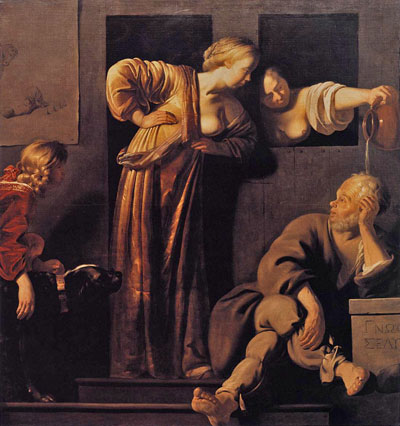 controverso rapporto con la moglie Santippe 


grande stima per la saggezza di Aspasia di Mileto, colta amante di Pericle
Blommendael Reyer van (1628-1675) – Socrate e Santippe
Condizione femminile:Le Supplici
ribellione solo apparente

rifiuto di “comprarsi un padrone da amare”

Danao padre-padrone

necessità di un tutore in quanto incapaci di controllarsi 
 
donna-oggetto della concupiscenza maschile deve proteggere la verginità

uomo attivo e razionale, donna passiva e emotiva può solo subire e supplicare
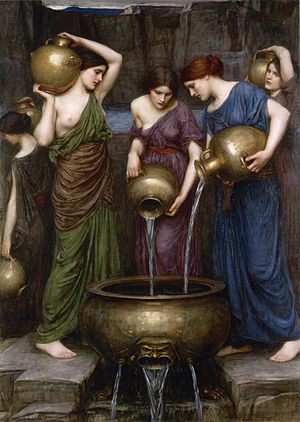 Le Danaidi, John William Waterhouse, 1902
Condizione femminile:Le Trachinie
vita privata propria della donna, vita pubblica dell’uomo 

a Deianira la casa, ad Eracle il mondo 

matrimonio e procreazione come destino e fine ultimo della donna  

volontà maschile è legge per la donna che deve perennemente subire e tacere

colpa di Deianira di aver tentato il δρᾶν

contrasto tra Deianira pseudo-ribelle e Iole completamente sottomessa
Deianira, Evelyn de Morgan.
Condizione femminile:Le Troiane
destino della donna è il matrimonio, moglie vive per il marito

merito della donna nei figli che ha generato

Andromaca prototipo della moglie ideale: riservata, silenziosa e “angelo del focolare”

dignità davanti alla sventura:
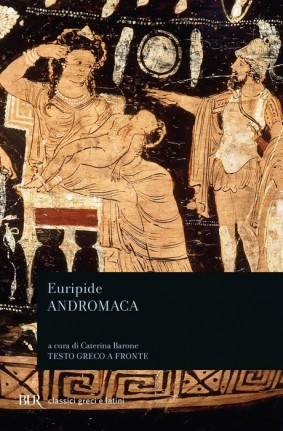 “le mie pene sono tante, che resto  muta, mi rassegno e non parlo”(Ecuba)
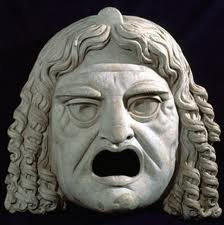 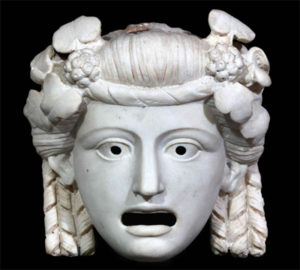 Tragedie di famiglia
Supplici
Stretto legame con Danao, in duplice rapporto di subordinazione

Illo deve obbedienza al padre ma ha legame affettivo con la madre

dramma dell’amore materno, Ecuba piange impotente le figlie strappate
Supplici
Disgregazione   del nucleo familiare
Trachinie
Troiane
Guerra, il tuo nome è donna vittime e cause
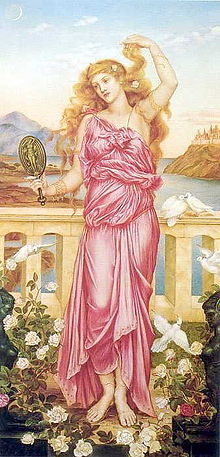 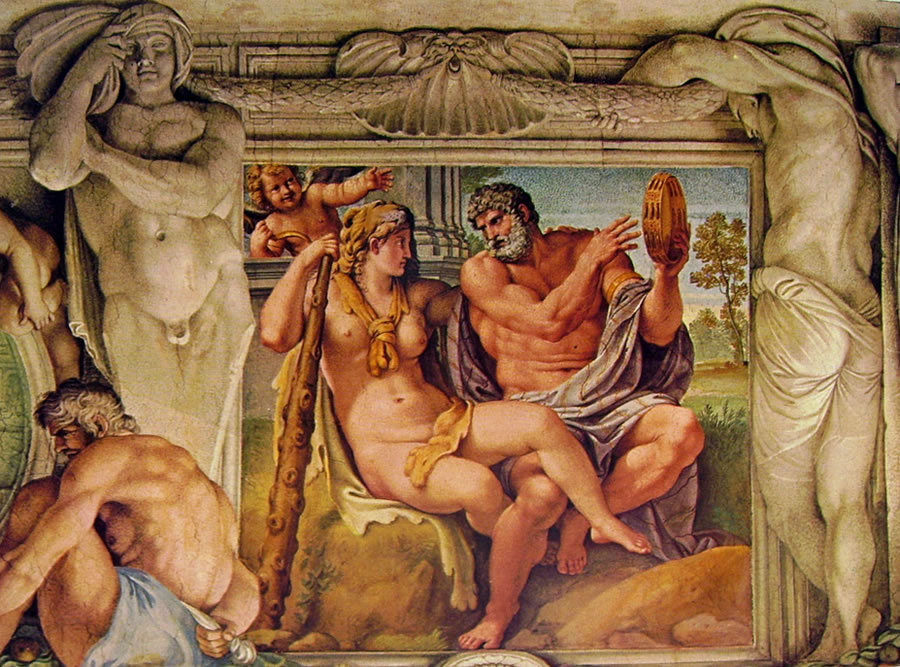 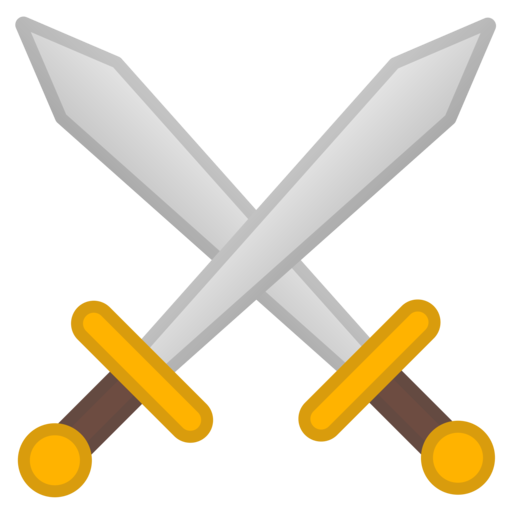 Danaidi causa di una possibile guerra tra Pelasgo e i figli di Egitto
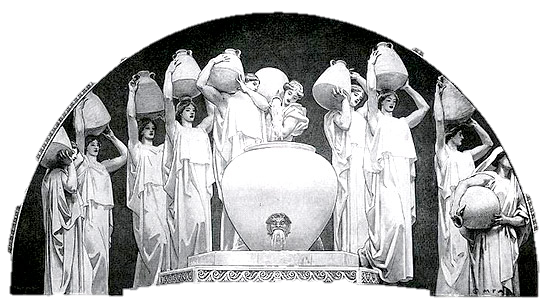 Eracle e Iole Annibale Carracci
Elena di Troia, Evelyn de Morgan
Per Iole Eracle scatena una guerra e distrugge Ecalia
Troiane vittime di una guerra il cui fattore scatenante è Elena
MORIRE AL    FEMMINILE
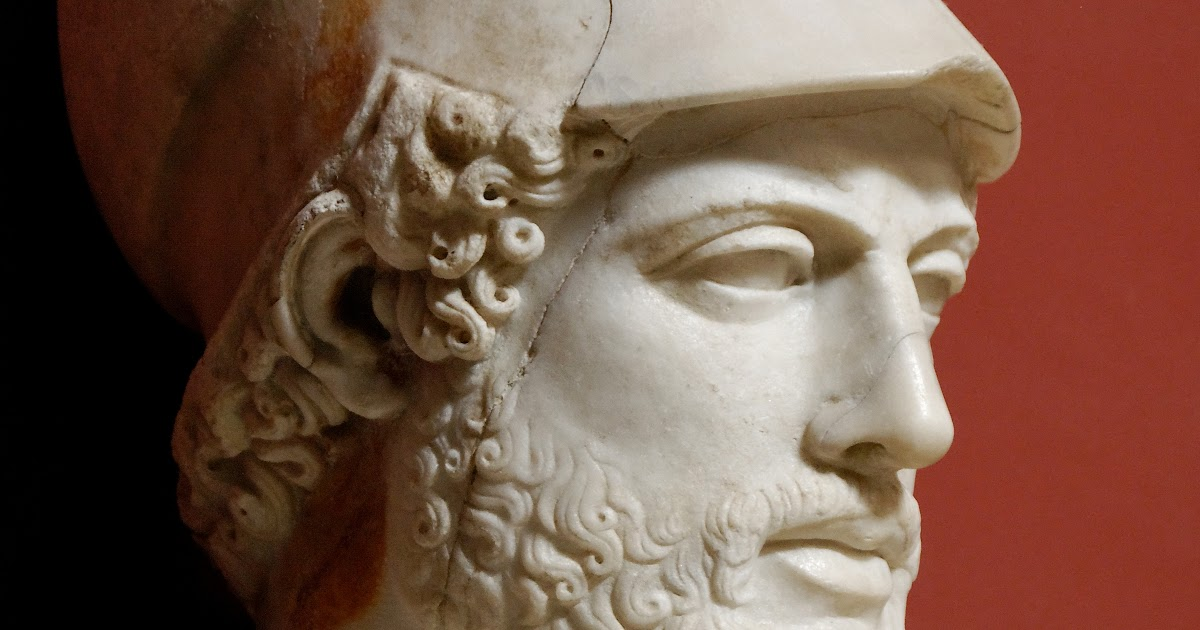 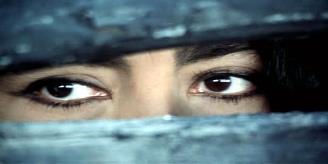 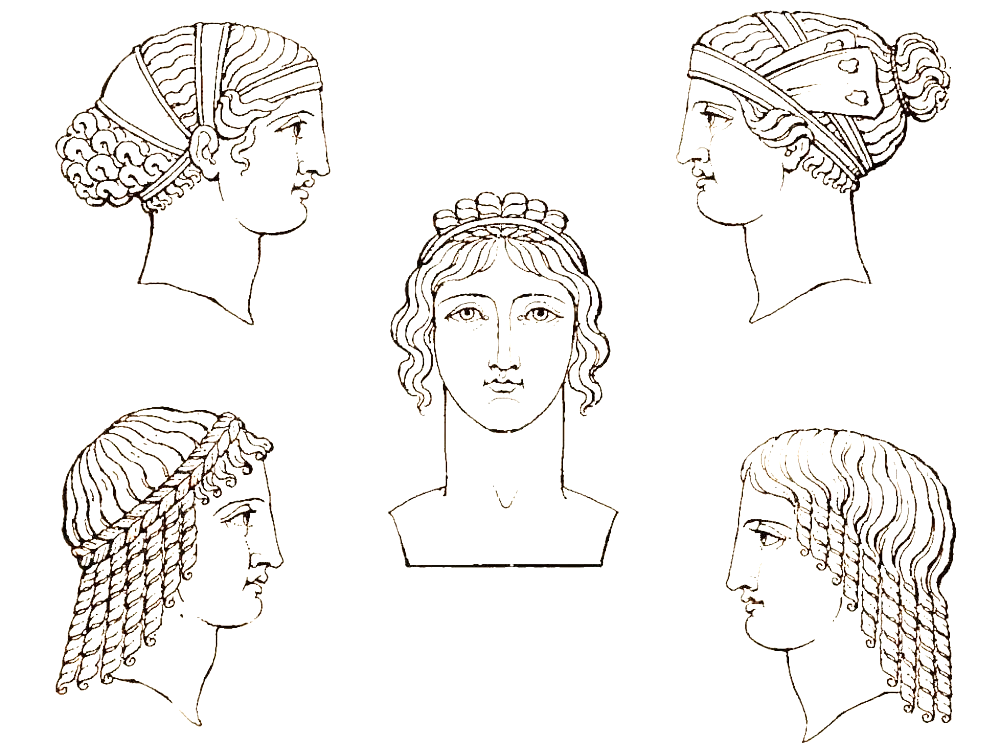 Epitaffio (ca 430 a.C) pronunciato da Pericle e tramandato da Tucidide
Agli uomini la città ha dato una bella sepoltura e un elogio in veste di orazione funebre
Frammento di iscrizione funebre: “Giammai il tempo, o Nicottoleme, scioglierà la memoria eterna, quella che tu hai lasciato a tuo marito”
Per esprimere la «gloria» di una donna, non esiste altro oratore che il marito.
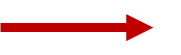 MA nella Tragedia si ristabilisce fra i sessi una sorta di equilibrio.
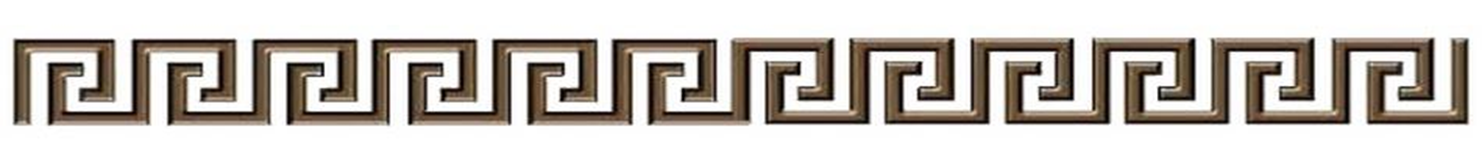 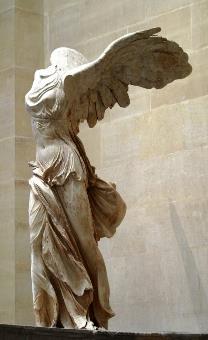 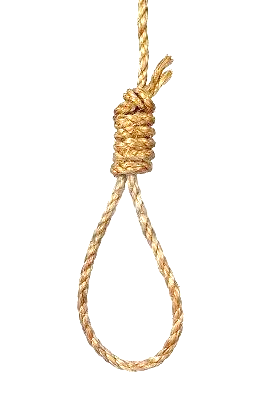 La fanciulla 
«involata»
SUPPLICI:
Suicidio, una morte priva di andreia
L’impiccamento, morte femminile


Per le donne era considerato più appropriato il suicidio per impiccagione (o comunque senza spargimento di sangue)
«Vorremmo diventare fumo, vicino alle nuvole di Zeus, sparire del tutto nel buio, levandoci a volo senz’ali, come polvere scura!»
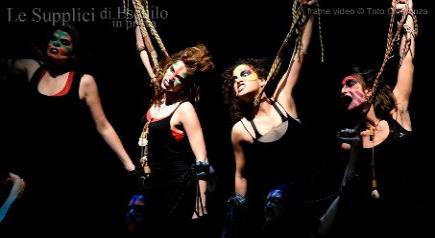 «Preferiremmo impiccarci a un laccio mortale, prima che uomini odiosi tocchino il nostro corpo»
TRACHINIE:
L’incisione nel corpo virile
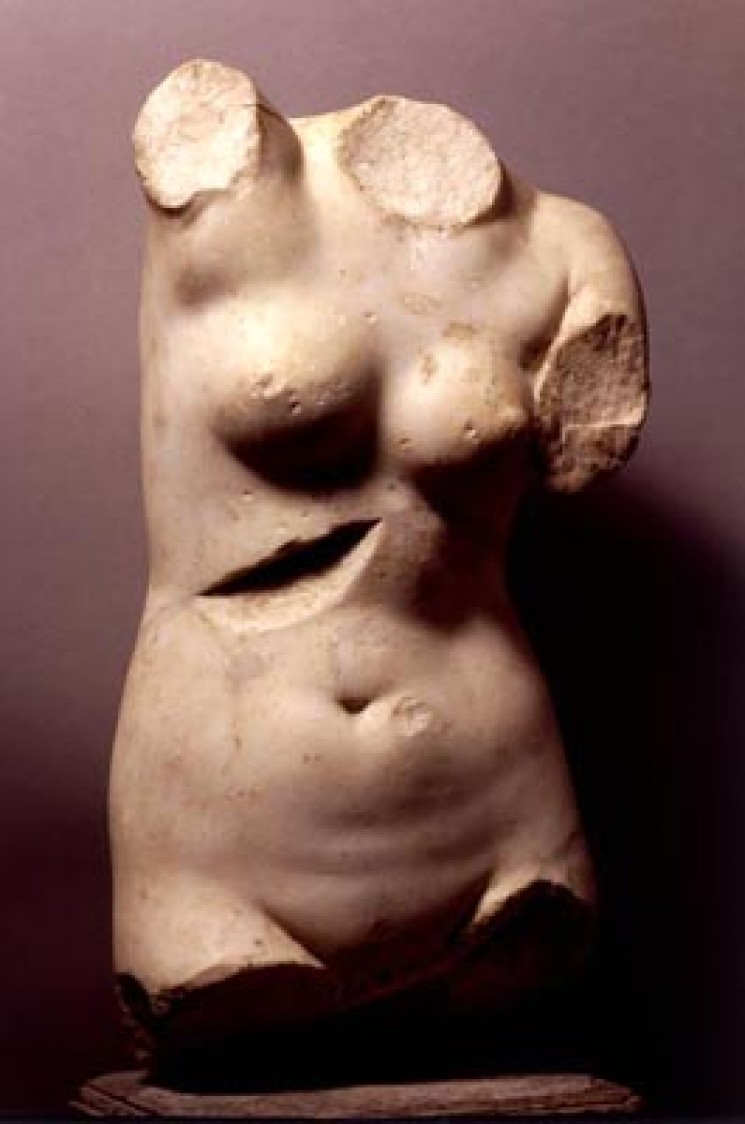 Deianira : alla corda preferisce la spada               la donna ha maggiore libertà di scelta, libertà nella morte

La morte come partenza
Nutrice: «Se n’è andata Deianira, per la sua ultima via, l’ultima di un piede immobile»
Donna               morte = movimento
MA Deianira rimane «ferma» come un soldato
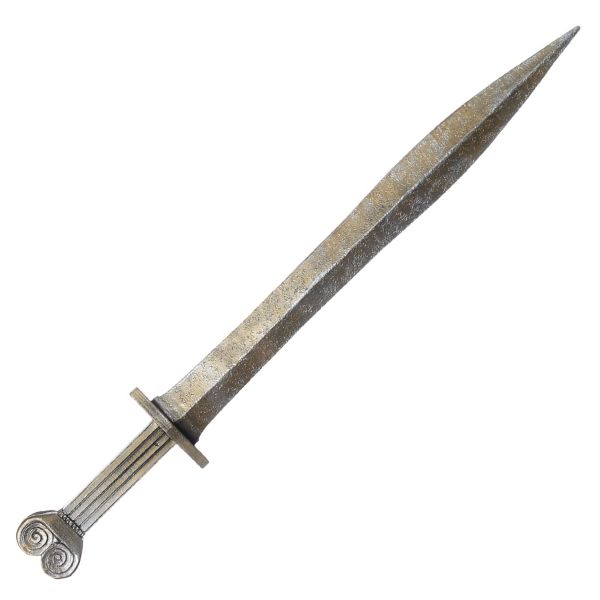 Morire insieme
«Comunque sia, è deciso che se egli perirà, morirò anch’io con lui nel medesimo istante»

Morte insieme = synoikein
Nel thalamos: morte e matrimonio
«O letto, o mia stanza nuziale, addio per sempre ormai»

La morte di Deianira conferma il suo rapporto con il matrimonio e la maternità
Gioco del visibile e del nascosto
TROIANE:
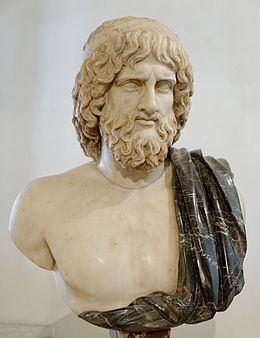 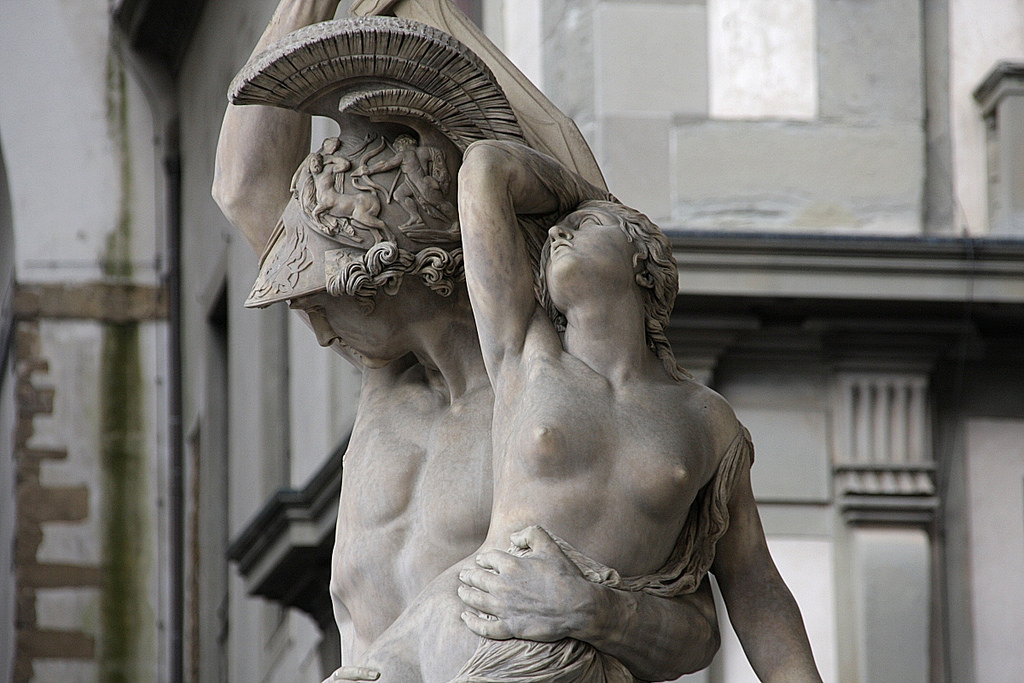 L’uccisione come matrimonio
Sacrificio di Polissena: morte come metafora del matrimonio
Morire insieme*
Cassandra: «Su, in marcia: mi unirò a mio marito nell’aldilà»
Le vergini tragiche raggiungono il regno dei morti come si lascia la dimora paterna per quella del marito
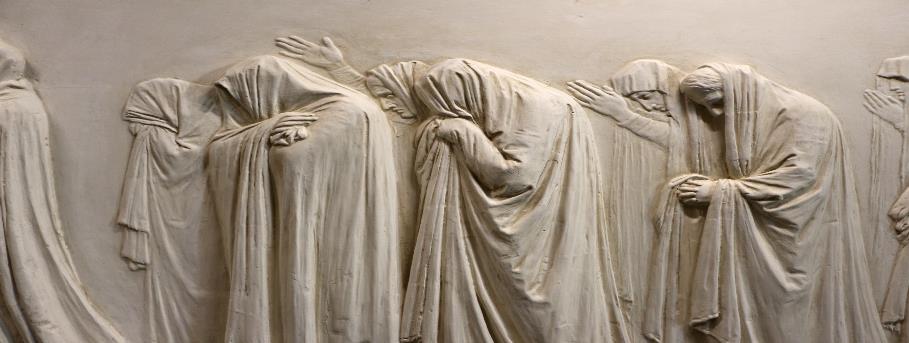 Le tragedie nell’attualità
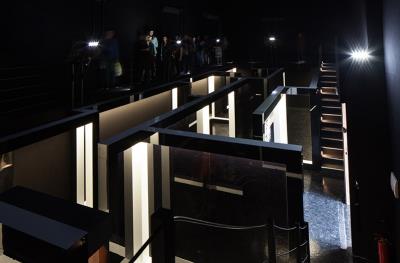 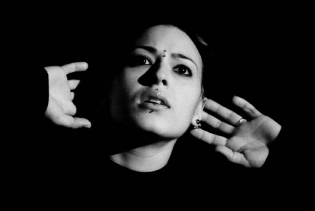 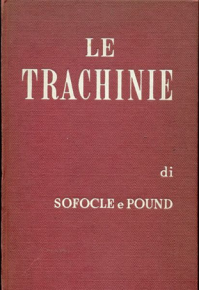 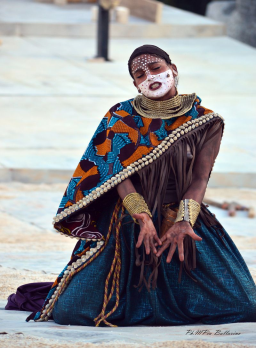 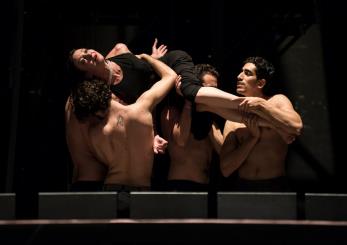 Le Supplici 
di George Drivas 

Biennale di Venezia 2017 – Padiglione Grecia - George Drivas (artista greco)

Video installazione narrativa  Il laboratorio dei dilemmi
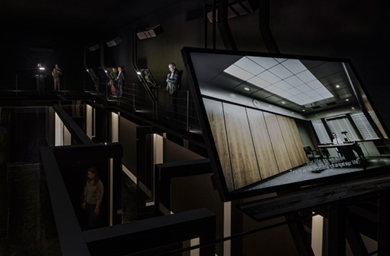 Dilemma sociale:
Salvare lo straniero o salvaguardare la sicurezza del Nativo? (dilemma del re di Argo)
Presentazione esperimento scientifico realmente avvenuto, mai completato, che ha sollevato molte discussioni tra i ricercatori: 
«due popolazioni di cellule diverse lasciate interagire in una coltura, migliorano la coltura o piuttosto l’interazione sarebbe catastrofica (autodistruzione)?»

Il dilemma resta aperto.
Riflessioni di George Drivas
le figlie di Danao avevano Zeus a cui appellarsi: chi protegge  oggi il diverso? 
lo straniero  visto come minaccia e capro espiatorio dei problemi dell’occidente
epoca priva di aspirazioni comuni e politicamente instabile : si rafforzano il fondamentalismo religioso, il nazionalismo, la xenofobia e l'omofobia 
per Eschilo lo "straniero" e il "nativo" sono identici (hanno antenati comuni)
Riflessioni di George Drivas
Argo accetta le Danaidi in nome dei principi civili e divini. Oggi tra i più intolleranti sacerdoti e partiti politici  cristiani
Dilemma  tra crudo realismo e moralità superiore
Esistono principi morali comuni nelle società contemporanee? 
gli scienziati dell’esperimento oggi avrebbero deciso contro l’immissione delle nuove cellule
Le Supplici di Moni Ovadia
Il testo di Eschilo trasformato in un musical contemporaneo
Lu cuntu siciliano si fonde al greco moderno
Analogia tra il rifiuto del re di Argo di consegnare le Danaidi agli Egizi e lo scontro tra Usa e Italia del 1985 sul sequestro  dell'Achille Lauro
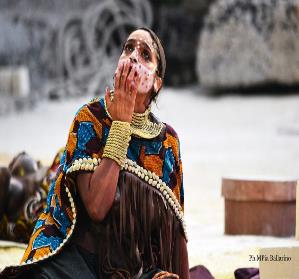 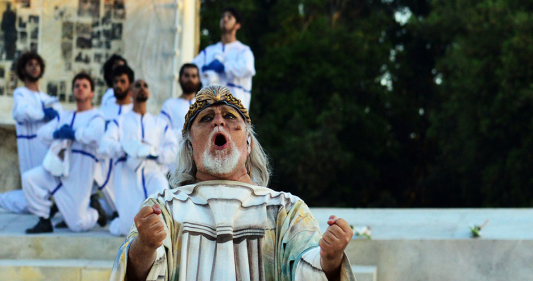 Moni Ovadia è Re Pelasgo (foto di Gianni Carnera)
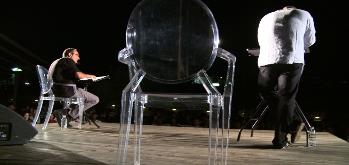 Portopalo, 2009
Ideazione e drammaturgia: Monica Centanni e Gabriele Vacis
Scenografia e allestimento: Roberto Tarasco
Regia: Gabriele Vacis
Video: Michele Fornasero
Produzione: Collegio Musici e Cerimonieri e Nidodiragno 
Collaborazione alla drammaturgia: Anna Banfi
SUPPLICI A PORTOPALO
Portopalo è una città di frontiera sulla punta estrema della Sicilia , un piccolo paese che vive quotidianamente la realtà degli sbarchi e il problema dell’accoglienza, dai lontani episodi dei primi stranieri negli anni ‘80 alla tragica esperienza del naufragio del Natale 1996, costato la vita a 386 migranti: Portopalo è lo scenario su cui le parole antiche di Eschilo e i racconti dei migranti del nostro tempo acquistano nuova vitalità.
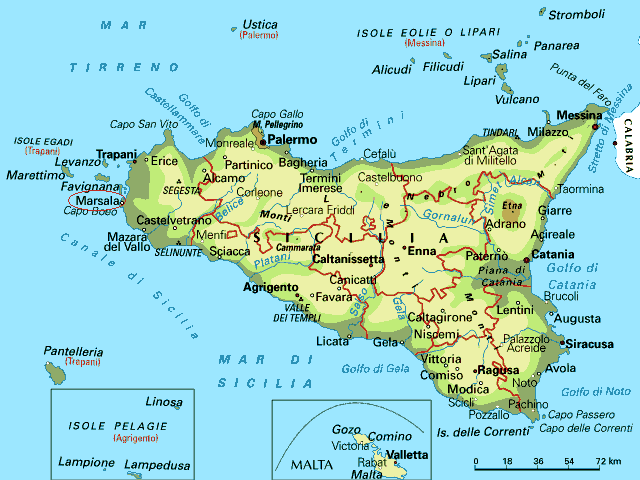 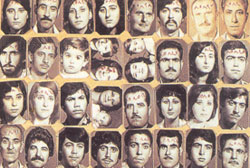 Le Trachinie
di Ezra Pound
Approccio poetico più che filologico 
Suono e ritmo prevalgono sul significato
Trasla in Inglese parole greche per il loro potere evocativo
Deianira  nome etereo Daysair (Day's air, aria del giorno) per contrasto rimarca il suo lato oscuro
Sconfitta della dimensione eroica di Eracle: crollo della propria utopia sociale
La morte di Eracle. pathos e di ironia tipici della poesia di Pound
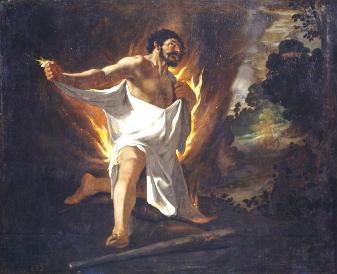 Francisco de Zurbarán (1598–1664), The Death of Hercules (1634), oil on canvas
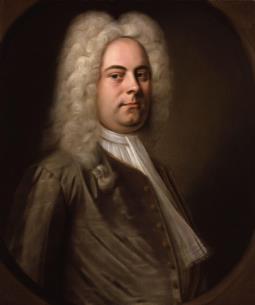 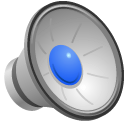 Hercules HWV 60
Dramma musicale diviso in 3 atti 
Composto nel 1744
Libretto di Thomas Broughton
Basato sulle Trachinie di Sofocle 
     e Le Metamorfosi di Ovidio
Dèjanire 

Opera in 4 atti composta nel 1898
Libretto di Louis Gallet 
Basata sulle Trachinie di Sofocle
Ritratto di Händel, Balthasar Denner
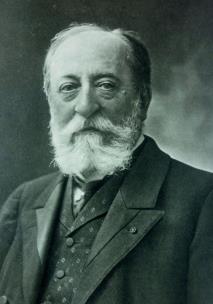 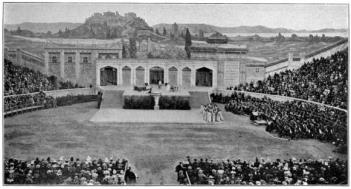 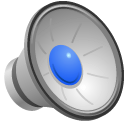 Camille Saint Saens
First representation of the play Déjanire in the arena of Béziers (1898)
Le Trachinie
nell’analisi di Giovanni Di Maria
L’amore che uccide  Sofocle e il dramma borghese
Matrimonio descritto da Sofocle come un vero dramma borghese
Luogo di asimmetrie tra uomo e donna
Deianira , moglie ideale, perfetta e stucchevole
rassegnata pesantezza di Deianira
Eracle egocentrico, infedele e autoritario: uomo comune borghese che di professione fa l’eroe
Iole, l’amante, non dice una sola battuta;
     è solo bella
Sessualità di Deianira, freudianamente
     vissuta in modo isterico.
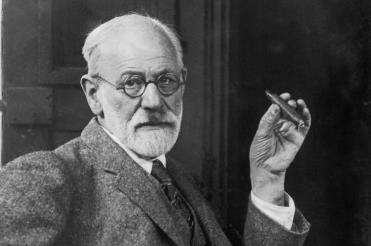 AFFABULAZIONE
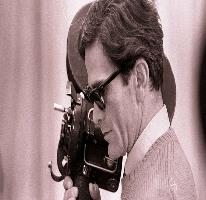 TEMI RIPRESI DALLE TRACHINIE:
Tragedia di 8 episodi (con prologo ed epilogo) 
Composta nel 1966 
Pubblicata in un’edizione postuma nel volume «Affabulazione» (1977)
Testo messo per la prima volta in scena nel 1975 al Cabaret Voltaire di Torino, con la regia di Beppe Navello
Nel 1977 Vittorio Gassman rappresentò la Tragedia, come regista e protagonista al Teatro Tenda di Roma
Centrale nell’opera, di forte stampo autobiografico, è il confronto/scontro tra padri e figli
Tema del Ribaltamento
Rapporto-scontro tra Padre e Figlio
Tema della paternità e dell’innocenza/colpevolezza del figlio
Suicidio della Madre
Conflitto Che inizia con una Ragazza
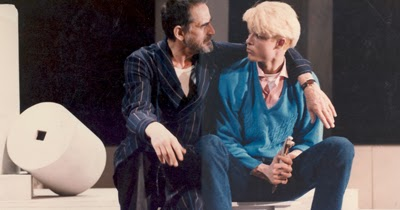 Pasolini mette in scena il ribaltamento di Eracle che da invincibile eroe si riduce a uomo in agonia, un ribaltamento che si fa più intenso per la presenza del figlio al quale il padre (V episodio) si rivolge per chiedergli la morte
Le Troiane 
Michalis Traitsis
Spettacolo eseguito dalla Casa di reclusione femminile della Giudecca: 
“Le Troiane” può essere vista come la tragedia dello sradicamento vissuto oggi dalle stesse recluse
Teatro come processo di reintegrazione, arte-terapia
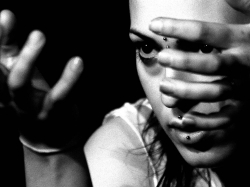 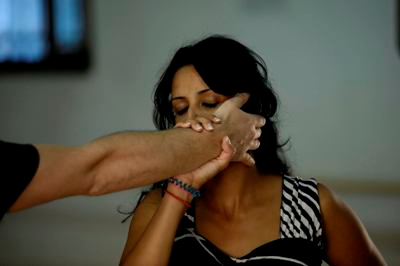 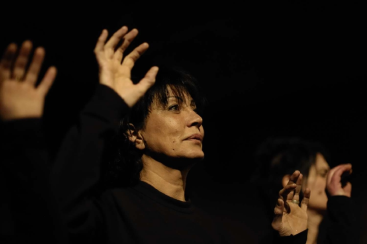 Le Troiane di Valery Fokin e Nikolay Roshchin
Una rivisitazione con echi pirandelliani nel Teatro Stabile di Napoli :
Dalla guerra dei popoli al conflitto interiore 
Dalla guerra aperta della tragedia antica all’ipocrisia dei conflitti moderni
Viltà, crudeltà e cinismo dell’attuale conflittualità
Pazzia come forma di libertà
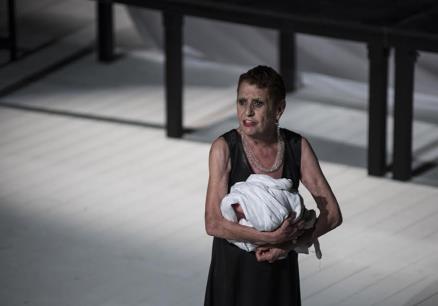 Toroia no onna
Teatro greco + tradizione culturale nipponica:
Caduta di Troia    orrori atomici di Hiroshima
Conquista degli Achei         Giappone vinto dagli Americani
Nelle Troiane rivisitate da Suzuki Tadashi (1977) lentamente la storia scivola dalla antica Troia al Giappone moderno
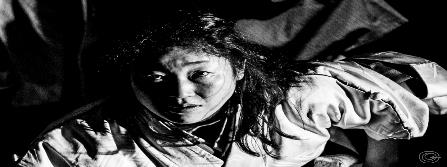 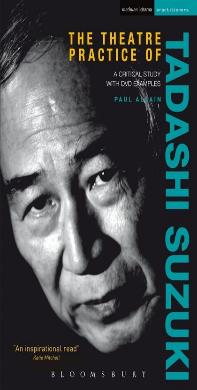 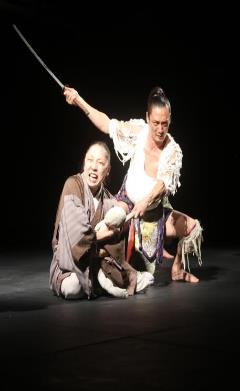 Ambientazione: Tokio 
Quando: immediatamente dopo la fine della seconda guerra mondiale 
Protagonista: una donna che, abbandonata al proprio destino, cammina lungo le strade di una città distrutta dalla guerra
Bibliografia
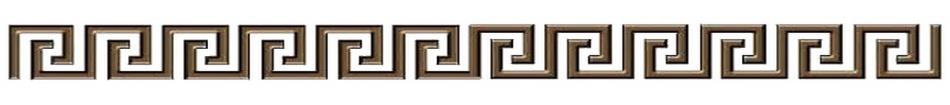 George Thomson, Eschilo e Atene, Giulio Einaudi editore S.p.A., Torino 1949;
Eschilo, Le Supplici, Casa Editrice Carlo Signorelli S.p.A., Milano 1971;
Jean Pierre Vernant e Pierre Vidal-Naquet, Mito e tragedia nell’antica Grecia, Giulio Einaudi editore S.p.A.,  Napoli 1976;
Cesare Molinari, Il teatro, repertorio dalle origini ad oggi, Arnoldo Mondadori Editore, Milano 1982;
Ezra Pound, Le trachinie di Sofocle, Centro Internazionale del Libro, Firenze 1985
Nicole Loraux, Come uccidere tragicamente una donna, Editori Laterza S.p.A., Roma – Bari 1988;
Vittorio Citti, Tragedia e lotta di classe in Grecia, Liguori Editore S.r.l., Napoli 1996;
Jacqueline de Romilly, La tragedia greca, Società editrice il Mulino, Bologna 1996;
Charles Rowan Beye, La tragedia greca. Guida storica e critica, Editori Laterza/Biblioteca Universale Laterza, Roma-Bari 2001;
Eva Cantarella, L’amore è un dio, Universale Economica Feltrinelli, Milano 2009;
Eva cantarella, L’ambiguo malanno, Universale Economica Feltrinelli/Saggi, Milano 2013;
Pier Paolo Pasolini, Teatro1 Calderon Affabulazione Pilade, Garzanti Libri s.r.l., Milano 2014, edizione Kindle;
Károly Kerényi, Gli dei e gli eroi della Grecia, il Saggiatore S.r.l., Milano 2015;
Eschilo, Tutte le tragedie, Newton Compton Editori S.r.l., Roma 2015;
Euripide, Troiane, Universale Economica Feltrinelli – I Classici, Milano 2016;
Eschilo, Le Supplici, Edizioni ETS, Pisa 2016;
Sofocle, Trachinie Filottete, Rizzoli Libri S.p.A. / Bur Rizzoli, Milano 2017;
Storica - mensile n.105, novembre 2017 National Geographic, Press-di Distr.stampa Mult.srl.
Sitografia
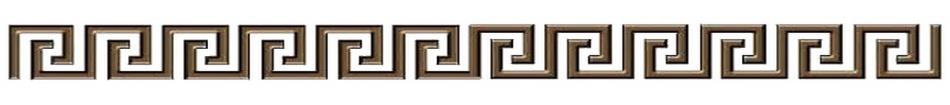 https://www.academia.edu/26733360/Lamore_che_uccide_Deianira_nelle_Trachinie_di_Sofocle;
https://www.academia.edu/2436806/Il_divino_nelle_troiane_di_Euripide;
https://www.academia.edu/9736530/Un_mito_antibellicista_a_teatro._Le_Troiane_di_Euripide_e_la_Bearbeitung_di_Franz_Werfel;
http://annali.unife.it/lettere/article/viewFile/186/135;
http://www.igiornielenotti.it/?p=7642;
https://it.wikipedia.org/wiki/Tragedia_greca;
http://www.storico.org/dopoguerra_tormentato/guerra_algeria.html;
http://www.indafondazione.org/it/le-supplici-di-ovadia-entrano-nel-grande-repertorio-del-teatro-europeo/;
http://www.bossy.it/medea-e-deianira-antiche-donne-moderne.html;
http://www.turindamsreview.unito.it/link/deianira.pdf;
http://www.theatreolympics2016.pl/en/calendar/trojan-women;
file:///C:/Users/Utente/Downloads/n8MUSE_09_2005.pdf;
http://www.repubblica.it/online/esteri/abbas/sigonella/sigonella.html;
http://www.direttanews24.com/30-anni-la-notte-sigonella-bettino-craxi-si-puo-dire-nella-nostra-storia-lunico-politico-avuto-le-palle-farsi-rispettare/;
http://videotecapasolini.blogspot.it/2017/05/affabulazione-di-pier-paolo-pasolini.html;
http://www.artext.it/Artext/George-Drivas.html;
http://genova.repubblica.it/cronaca/2017/03/05/news/migranti_moni_ovadia_sul_palco_di_sori_pezzana_invita_borzani-159775298/?ref=search;
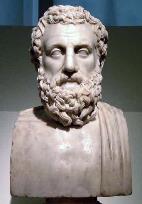 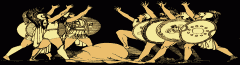 Sette contro Tebe 467 a.C.
Prometeo  incatenato
(data sconosciuta)
Persiani 472 a.C.
Orestea 458 a.C.
Supplici 463 a.C.
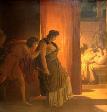 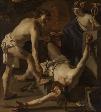 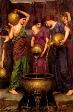 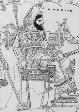 525 a.C.
505
475
465
455 a.C.
515
485
495
Ascesa di Pericle, 461 a.C.
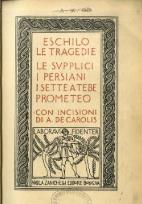 Vittoria di Maratona, 490 a.C.
Vittoria di Salamina, 480 a.C.
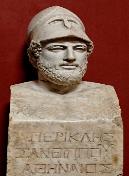 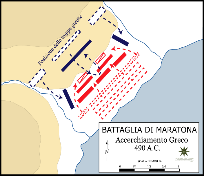 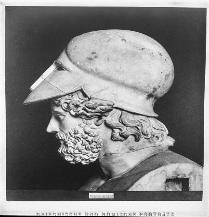 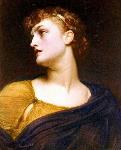 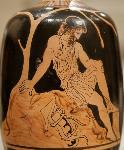 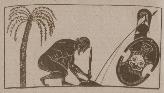 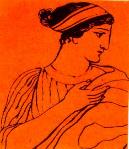 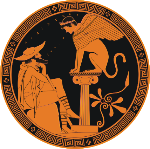 Aiace
 (data sconosciuta)
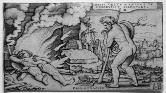 Trachinie 
(data sconosciuta)
Elettra 420 - 410 a.C.
Filottete 409 a.C.
Edipo Re 420 a.C.
Antigone 442 a.C.
495 a.C.
415
485
465
475
455
435
445
425
405 a.C.
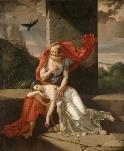 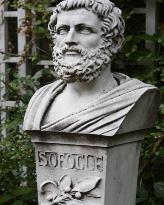 Guerra del Peloponneso, 431-404 a.C.
Inizio costruzione Acropoli, 447 a.C.
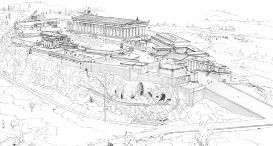 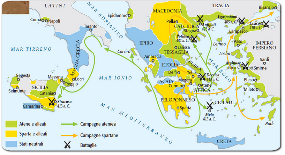 Edipo a Colono, opera rappresentata postuma, dal nipote 401 a.C.
Andromaca
  tra 426-424
Eraclidi
  tra 430-427
Ifigenia in Tauride
  tra 415-412
Ione
  tra 418-414
Eracle
  tra 420-415
Supplici
  tra 424-421
Ifigenia in Aulide
Baccanti
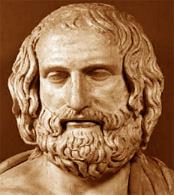 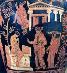 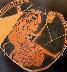 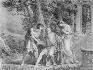 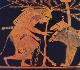 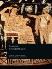 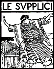 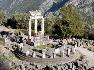 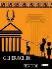 Oreste 408
Elena 412
Fenice 410
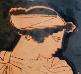 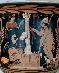 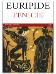 dopo la morte di Euripide
Alcesti 438
Ippolito 428
Elettra 413
Ecuba 424
Troiane 415
Medea 431
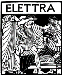 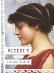 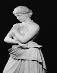 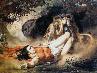 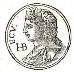 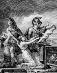 390
430
400
410
420
480 a.C.
405 a.C.
Guerra del Peloponneso, 431- 404 a.C.
Governo dei 400, 411 a.C.
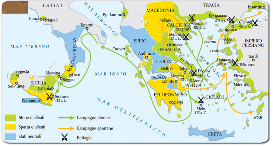 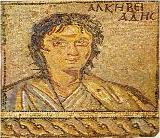 Morte di Pericle, 429 a.C.
Spedizione in Sicilia, 415 a.C.
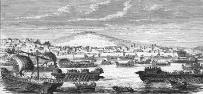 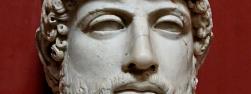